بررسی ویژگی و حساسیت نوار استریپ کیتوچک در مقایسه با کشت زخم در بیماران مبتلا به زخم باز در بیمارستان قلب شهید رجایی
بیان مساله
جلوگیری از عفونت زخم و یا در صورت عفونی شدن درمان عفونت در همان موارد اولیه می تواند از هزینه های مالی و غیرمالی وارد شده بر بیماران و کادر درمانی جلوگیری کند. کیت تشخیص سریع عفونت به عنوان وسیله ای جهت تشخیص عفونت زخم در زمان کمتر از یک دقیقه برای تمامی زخم ها به کار می رود که در نتیجه بدین وسیله می توان به صورت سریع و برنامه ریزی شده جهت درمان زخم اقدام کرد. از طرفی استفاده از استریپ کیتوچک هزینه های درمانی را کاهش داده و در روند تصمیم گیری نحوه درمان و بهبود زخم بسیار تاثیر گذار خواهد بود.

استریپ تشخیصی کیتوچک ، کیــت تشــخیص ســریع عفونــت بــر پایــه فعالیــت پروتئازهــا در مایعــات بــدن مــی باشــد کــه در عــرض  10ثانیــه عفونــت را تشــخیص مــی دهد.اســتریپ موجــود در ایــن کیــت بــه محــض آغشــته شــدن بــه مایــع موردنظـر در صـورت وجـود عفونـت تغییـر رنـگ مـی دهـد کـه بـا مقایسـه بـا کارت تشخیص شدت عفونت قابل تشخیص است.
بیان واضح و دقیق مزایای کیتوچک:

    طراحی و ساخت سیستمی موثر برای تشخیص سریع عفونت
    تشخیص سریع (کمتر از 1 دقیقه)
    کاهش هزینه های درمان زخم با جلوگری از تجویز آنتی بیوتیک غیر ضروری
    سبب تشخیص به موقع عفونت و در نتیجه درمان زخم در بهینه ترین زمان خواهد شد
اهداف:
بررسی ویژگی نوار استریپ کیتوچک در مقایسه با کشت زخم در تشخیص عفونت زخم درجه 2 و 3 باز مترشحه به تفکیک گرید زخم ، نوع زخم
    بررسی حساسیت نوار استریپ کیتوچک در مقایسه با کشت زخم در تشخیص عفونت زخم درجه 2 و 3 باز مترشحه به تفکیک گرید زخم ، نوع زخم

اهدف کاربردی طرح :

در صورت حساسیت و ویژگی مناسب استریپ کیتو چک می توان از آن در تشخیص سریع عفونت زخمهای باز استفاده کرد
روش اجرا:
این مطالعه جهت ارزیابی حساسیت و ویژگی استریپ کیتوچک در تشخیص عفونت زخم های مترشحه چرکی یا سروزی در درجه 2 و 3 سرجیکال و دیابتی طراحی شده است. در این مطالعه نتایج استریپ کیتوچک در مقایسه با استاندارد مطالعه که کشت زخم می باشد ، مقایسه میگردد. بطوریکه بعد از شستشوی سطح زخم با نرمال سالین ابتدا کشت زخم تهیه شده و سپس استریپ را در تماس با ترشحات زخم قرار داده بطوریکه کاملا به  ترشحات زخم آغشته گردد. در این مرحله تغییر رنگ استریپ مشاهده و ثبت میگردد. پس از دریافت نتیجه کشت زخم با نتیجه استریپ مقایسه شده و آنالیز خواهد شد. فرم ارزیابی بالینی بیمار و همچنین رضایتنامه آگاهانه از بیماران اخذ میگردد.
معیارهای ورود بیماران به مطالعه:

     بیماران مبتلا به زخم باز مترشحه ناشی از :
    زخم جراحی استرنوم سطحی،
    زخم پای دیابتی
    زخم فشاری
     زخم عروقی
    همه موارد مراجعه سرپایی یا بستری
    معیارهای خروج از مطالعه :
    افراد با سن کمتر از 17 سال
    موارد استئومیلیت مزمن
    زخم های حاد کمتر از 2 هفته
    وجود خونریزی در محل زخم
حجم نمونه:
α=0.05      d=0.01        p=0.78     N=68
Reference: Haalboom M, Blokhuis-Arkes MHE, Beuk RJ, Meerwaldt R, Klont R, Schijffelen MJ, et al. Culture results from wound biopsy versus wound swab: does it matter for the assessment of wound infection? Clin Microbiol Infect. 2019 May;25(5):629.e7-629.e12. doi: 10.1016/j.cmi.2018.08.012
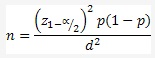 ملاحظات اخلاقی:
تحقیقات بالینی باید مطابق اصول اخلاقی انجام شود که منشأ آنها در بیانیه Helsinki است.
    همچنین این مطالعه طبق موافقت کمیته اخلاق مرکز قلب و عروق شهید رجایی می باشد.
    از بیماران رضایت شفاهی اخذ خواهد شد
    هزینه ای به بیماران جهت استفاده از استریپ کیتوتک تحمیل نخواهد شد
    اطلاعات بیماران محرمانه خواهد ماند
هزینه ها:
مبلغ 85 میلیون ریال که توسط شرکت کیتو تک تامین خواهد شد